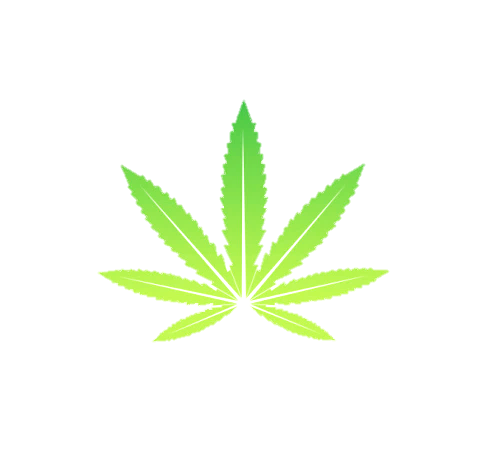 Service plan
สาขากัญชาทางการแพทย์
จ.เพชรบูรณ์
ภญ.สุภาวดี ธรรมโกศล
หัวหน้ากลุ่มงานการแพทย์แผนไทยและการแพทย์ทางเลือก
สำนักงานสาธารณสุขจังหวัดเพชรบูรณ์
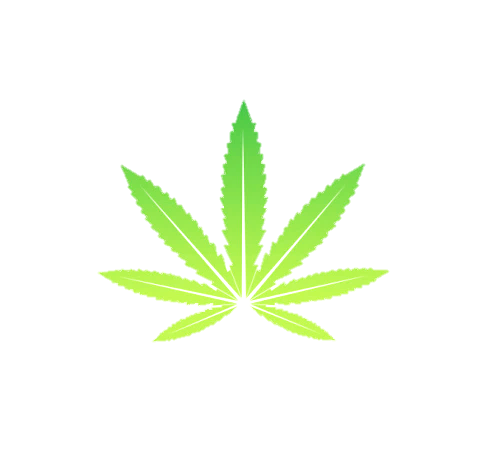 กัญชาทางการแพทย์ จังหวัดเพชรบูรณ์
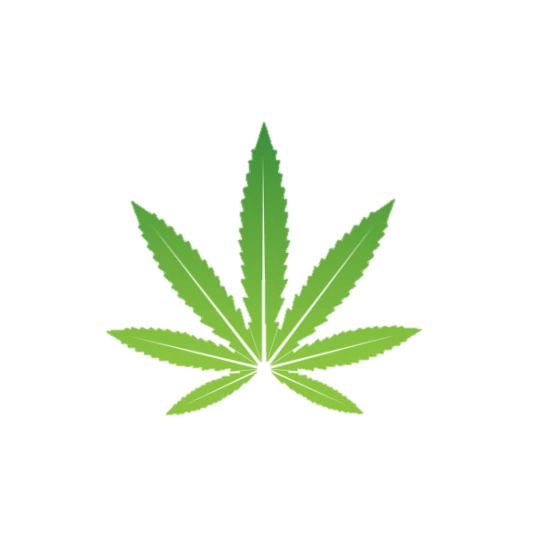 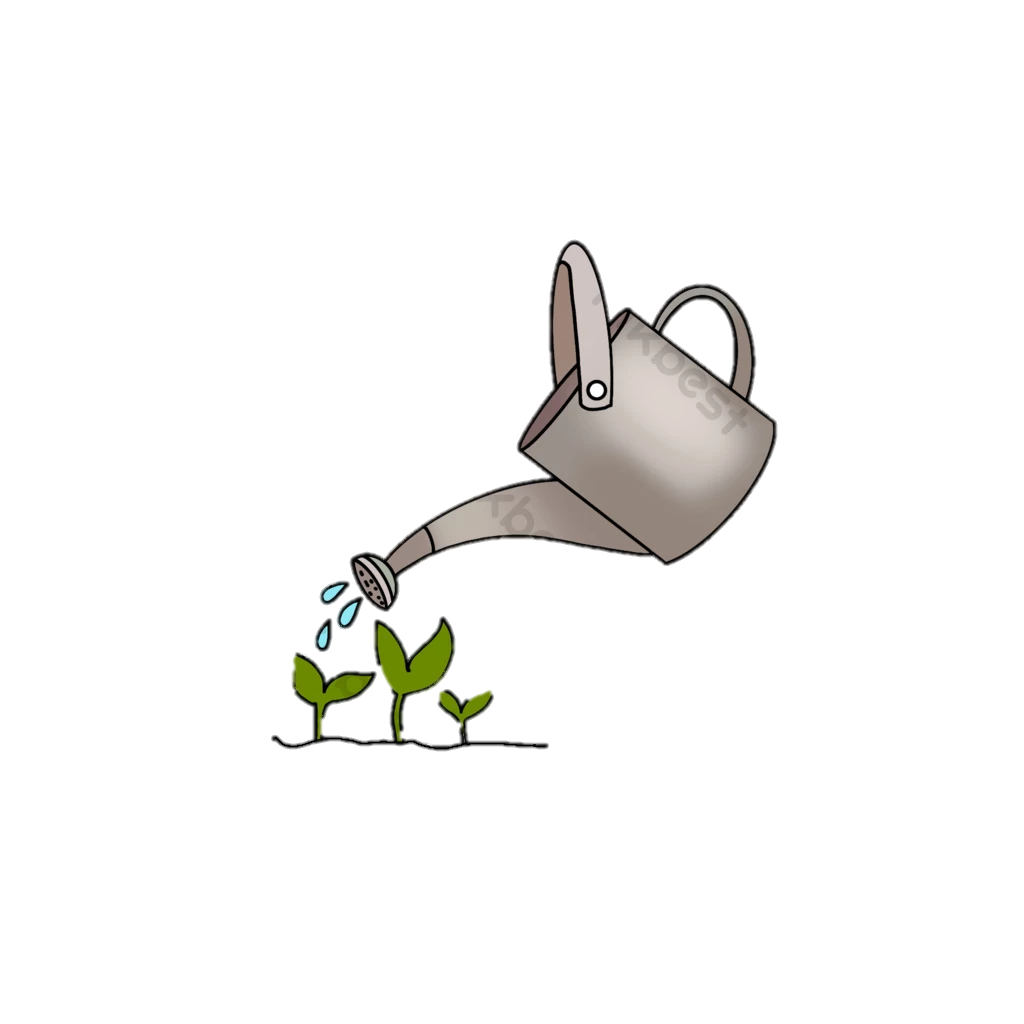 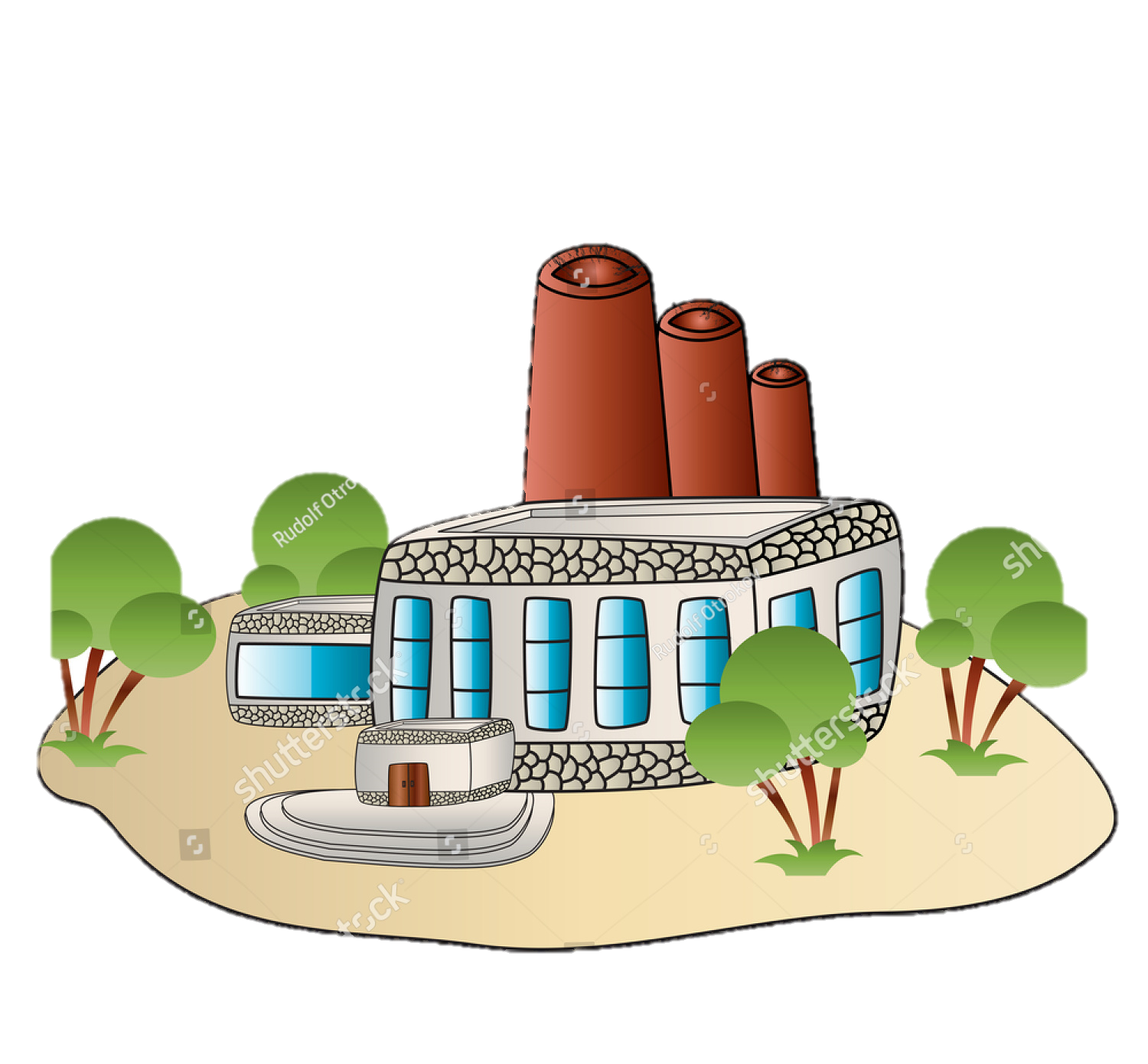 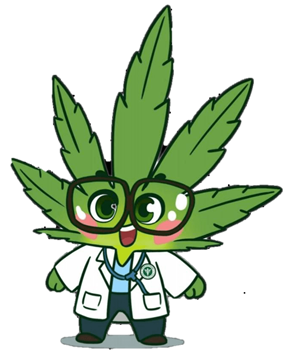 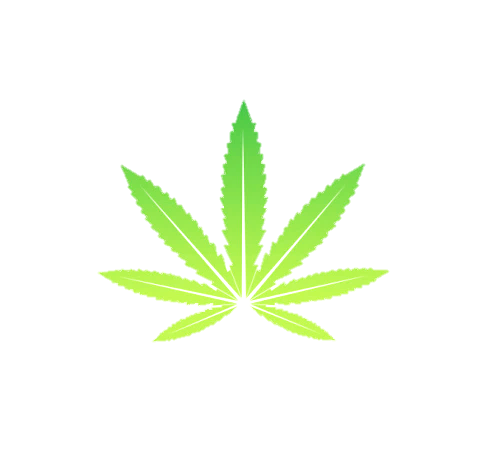 ต้นน้ำ
กลางน้ำ
ปลายน้ำ
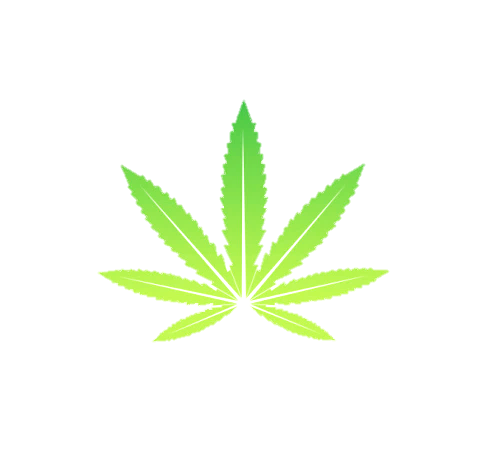 ตัวชี้วัด SP สาขากัญชาทางการแพทย์ ปีงบประมาณ 2566
การจัดสรรเงินกันจังหวัด ปีงบประมาณ 2565 สำหรับจัดซื้อกัญชาทางการแพทย์
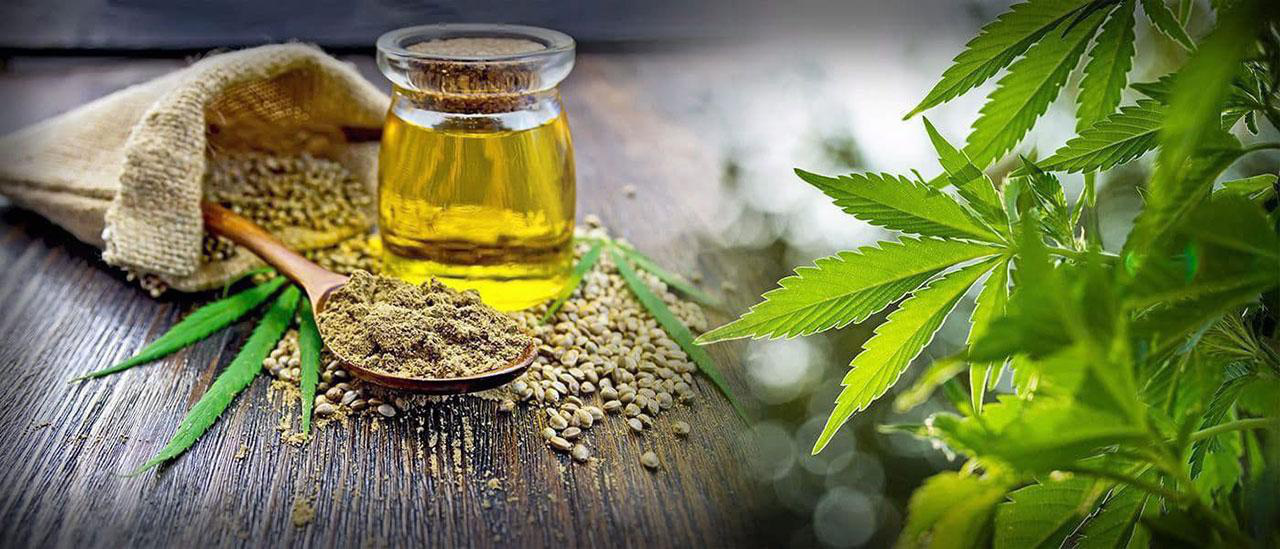 Thank you